What I’m learning in English today
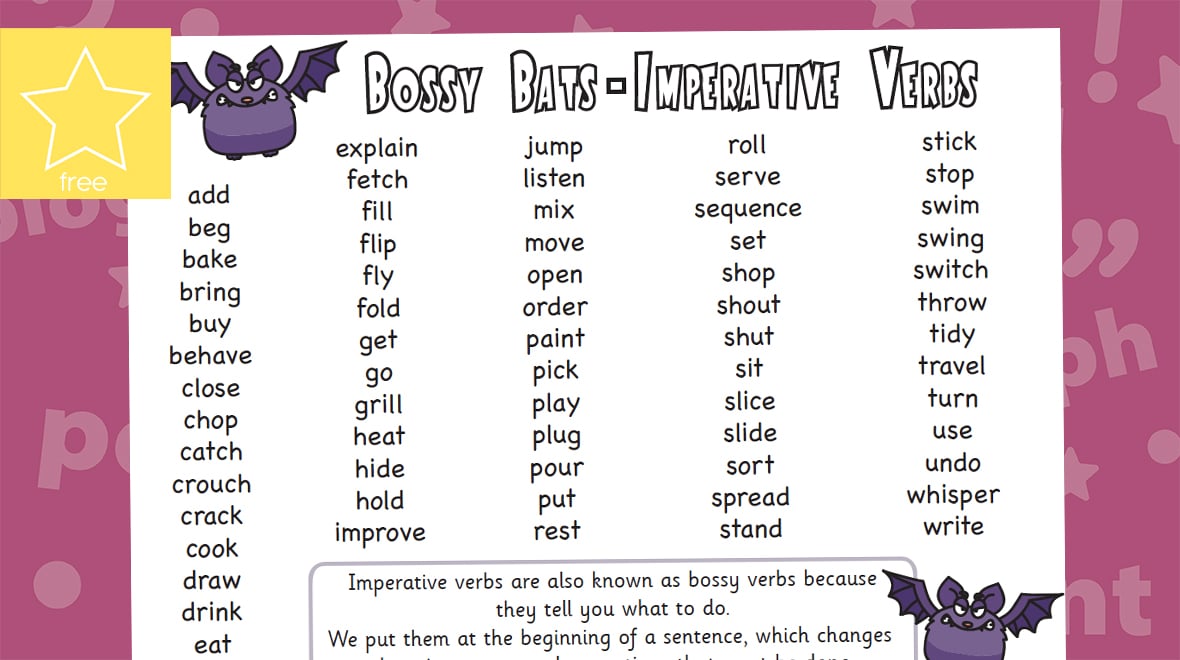 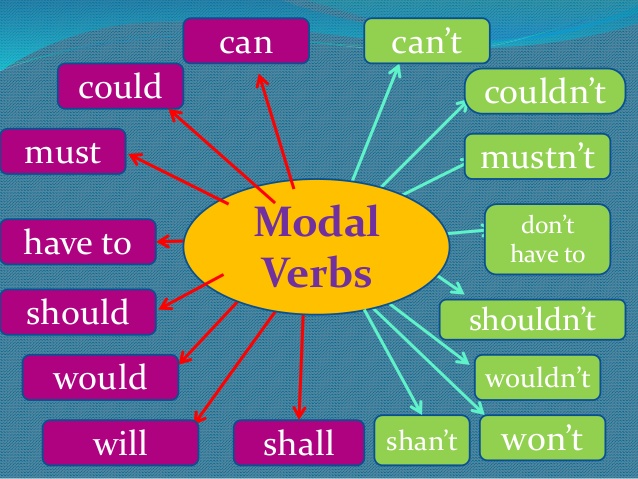 SPaG - Modal verbs
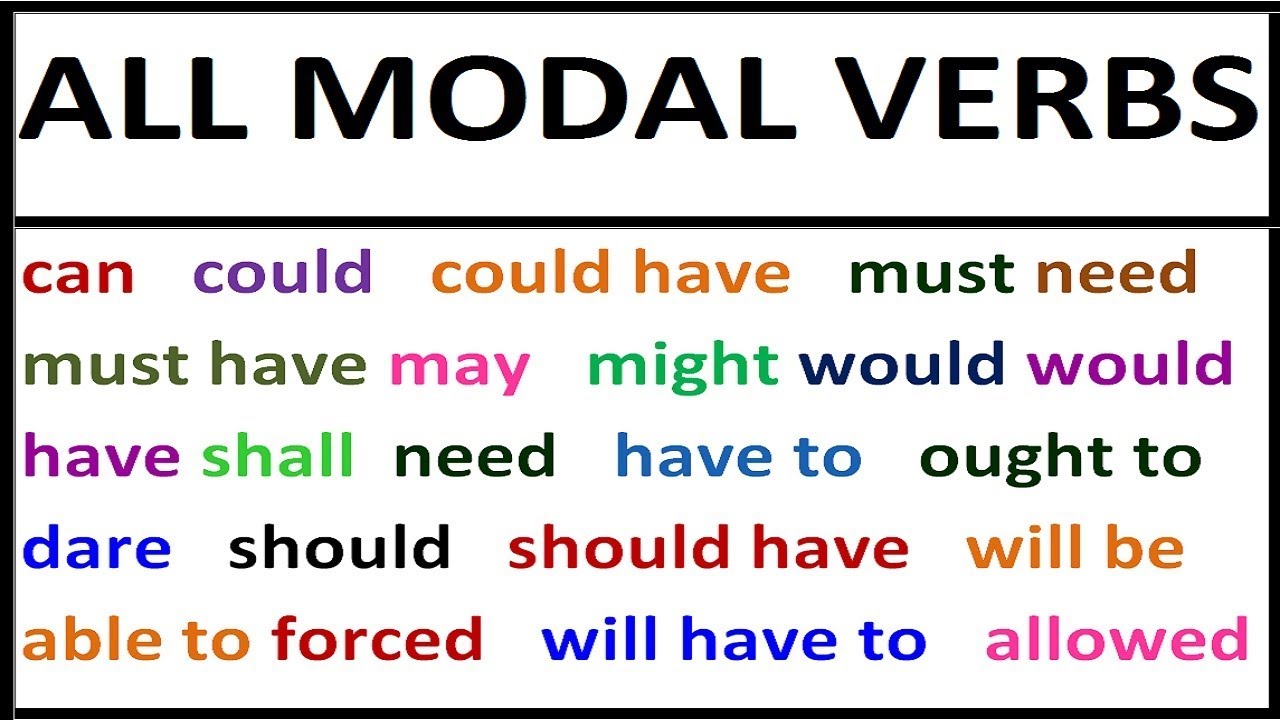 Click on the link here and watch the video.
SPaG – Imperative verbs
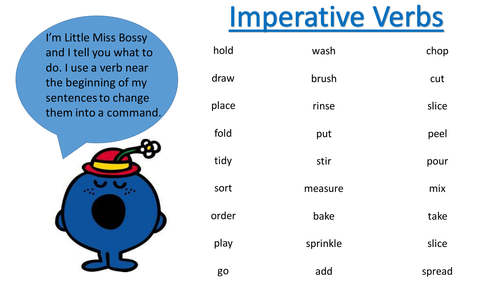 Click on the link here and watch the video.
SPaG Challenge
Can you produce a short script, with a conversation between yourself and somebody else? Each line that is spoken MUST include either an imperative verb OR a modal verb.

Here is an example…..
Mr Hughes: So Mrs Millward, would you like me to set up a Zoom chat for  	        you and the Myddle Y6s?

Mrs Millward: Oh yes please. Could you please put the children on mute and 		ask them to save any questions until the end?

Mr Hughes: Yes no problem. I will organise that now and send you the link.

Mrs Millward: Thank you. Let me know if there’s anything else you need me 	             to do to help out.

Mr Hughes: I shall but I’m sure I’ll be okay. Enjoy the rest of your day.
Key: Imperative verbs                      Modal verbs